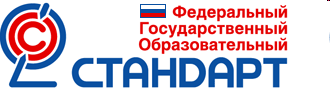 ГМО учителей русского языка и литературы 



Семинар - практикум    
«Формирование учебно-познавательной мотивации обучающихся на уроках русского языка и литературы через применение технологии развития критического мышления»



Январь 2021 г.
Все наши замыслы, все поиски и построения превращаются в прах, если у ученика нет желания учиться.                                         В.А. Сухомлинский.
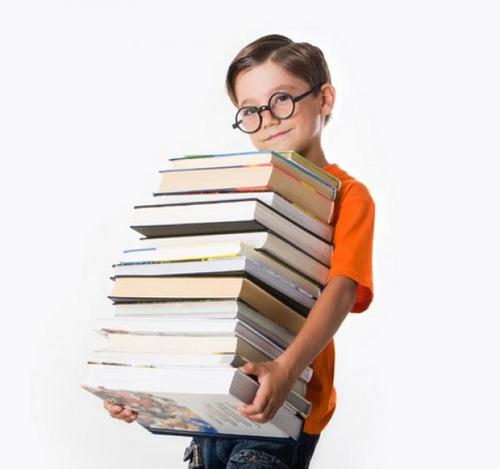 Мотивация – это самая сложная проблема, с которой приходится работать всем педагогам. 
Высшей учебной мотивацией ученика является интерес к предмету. 
Снижение положительной мотивации школьников - проблема, которая остается актуальной до сих пор. 
Важнейшая задача учителя состоит в том, чтобы обучить детей способам овладения разными видами деятельности, не дать угаснуть интересу к ним.
Сегодня государство требует от школы выпускника, соответствующего критериям творческой   личности, которая имеет способности к самопознанию, самооценке, непрерывному личностному и профессиональному совершенствованию. 
А для этого необходимо решать следующие задачи:
Формирование положительной мотивации к учебно-познавательной деятельности при изучении предметов гуманитарного цикла.
Формирование толерантности в учебных взаимодействиях.
Развитие коммуникативной компетенции у обучающихся.
Создание благоприятного психологического климата в учебном коллективе.
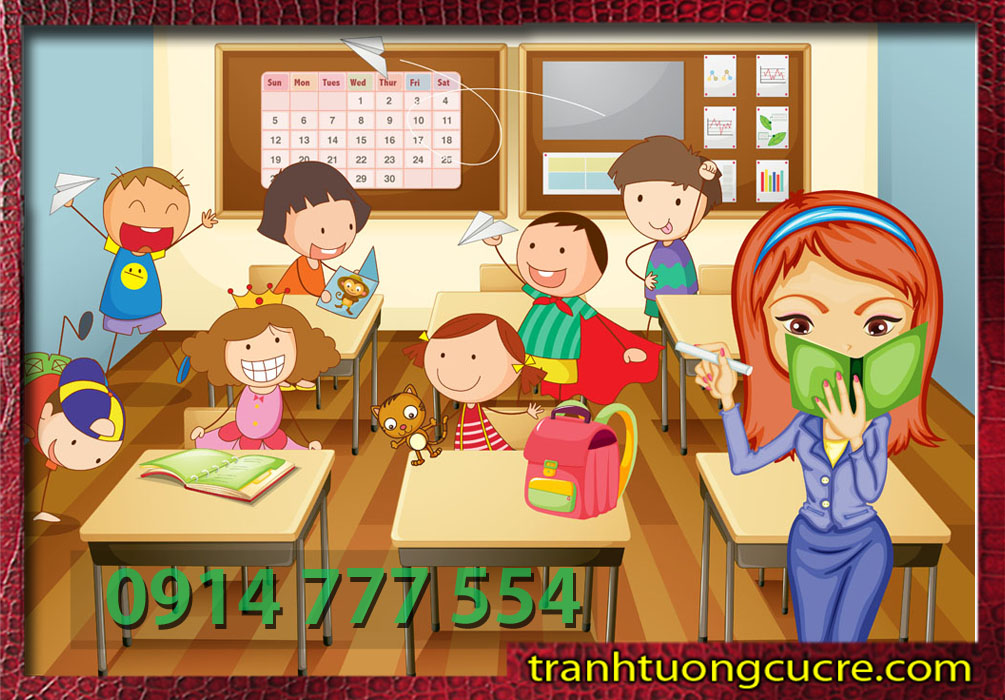 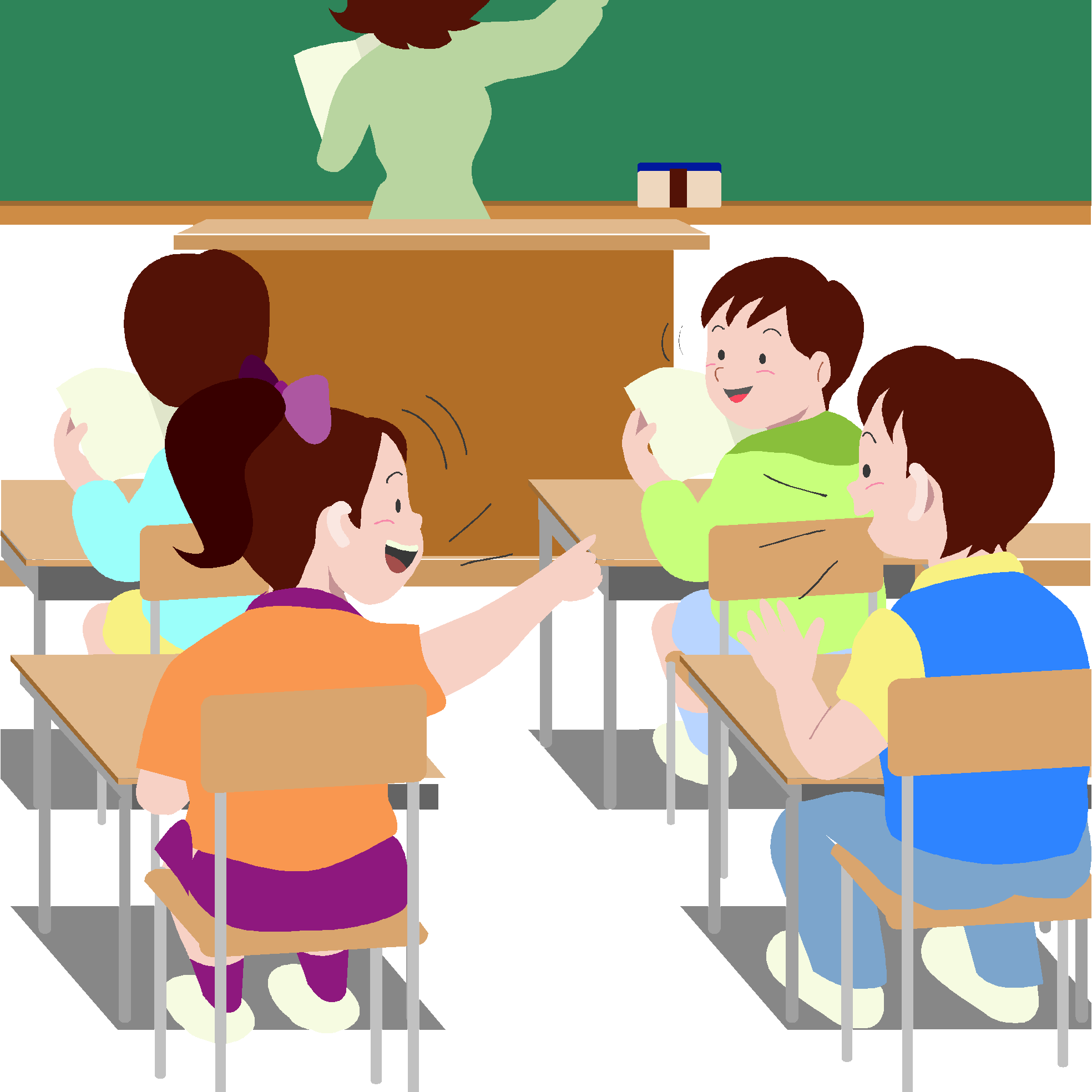 Чтобы реализовать поставленные задачи, необходимо создать условия для развития мотивации  школьников на каждом уроке, в том числе и на уроках русского языка и литературы.
 Этому способствует использование:
Разнообразных форм и методов работы на уроках;
Возможности каждому ученику выступить активным участником образовательного процесса;
Дифференцированного и индивидуального подходов в обучении детей;
Приемов развития коммуникабельных навыков, умения работать в сотрудничестве со сверстниками и самостоятельно.
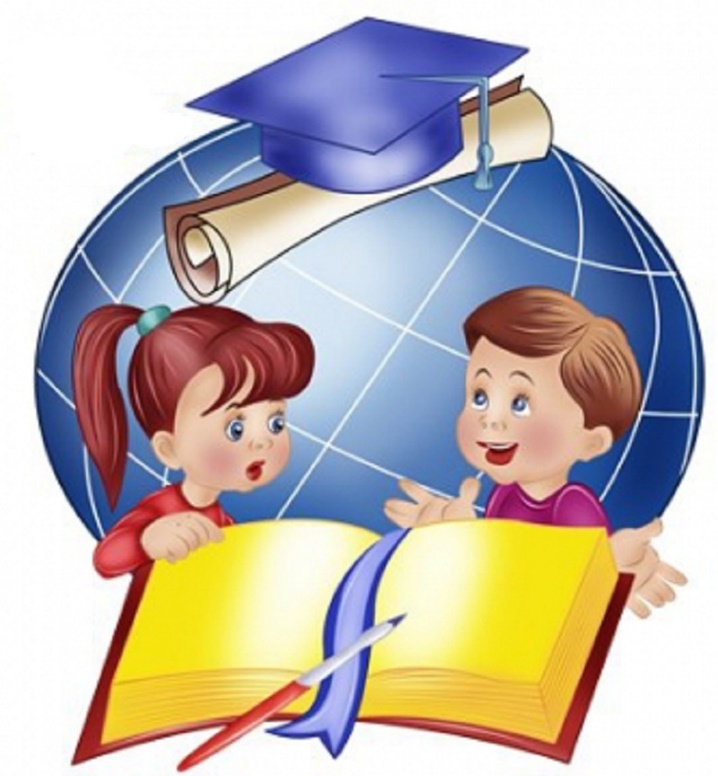 Мотивация гораздо больше, чем способности, определяет поведение, действия человека Дж.Равен
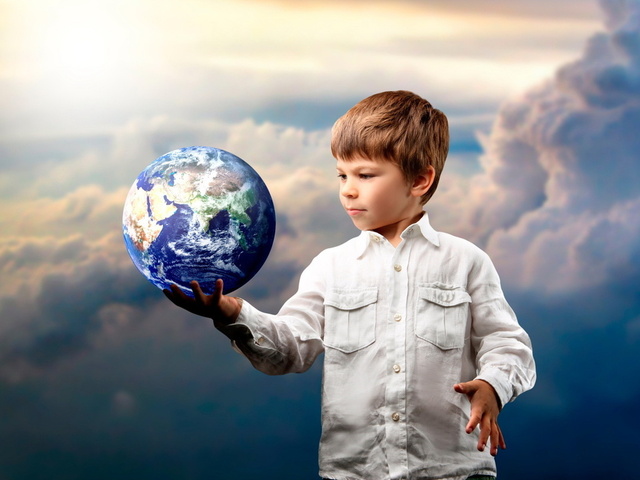 Система повышения учебной мотивации
МЕТОДЫ МОТИВАЦИИ2 пути       ЗАСТАВИТЬ              ЗАИНТЕРЕСОВАТЬ   Методы стимулирования долга        Методы формирования и развития   и ответственности                                познавательной деятельности Приёмы
ТРИ СОСТАВЛЯЮЩИЕ МОТИВАЦИИ УЧАЩИХСЯ:1) ощущение самостоятельности процесса поиска знаний 2) ощущение свободы выбора 3) ощущение успешности
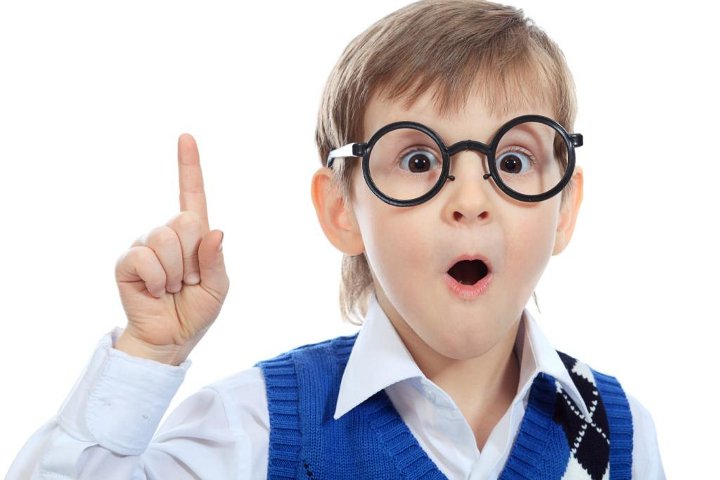 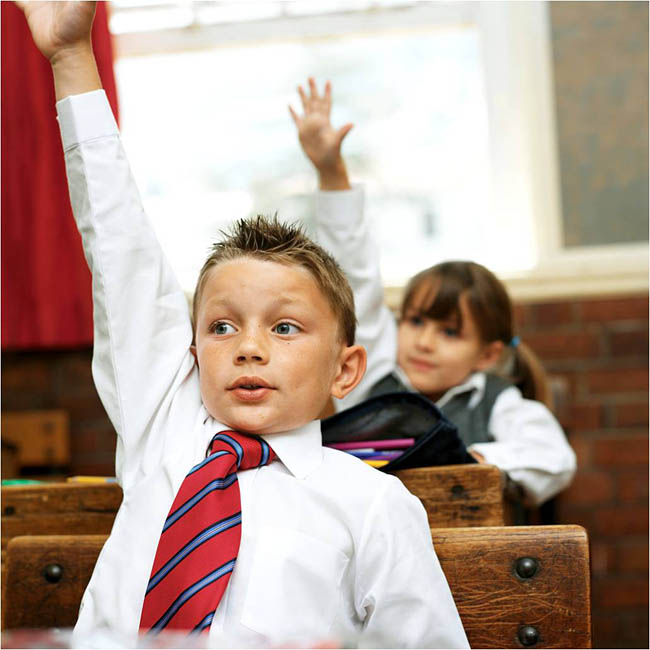 Вывод: учение только тогда станет для детей радостным и привлекательным, когда они сами будут учиться проектировать, конструировать, исследовать, открывать, т.е. познавать мир в подлинном смысле этого слова.
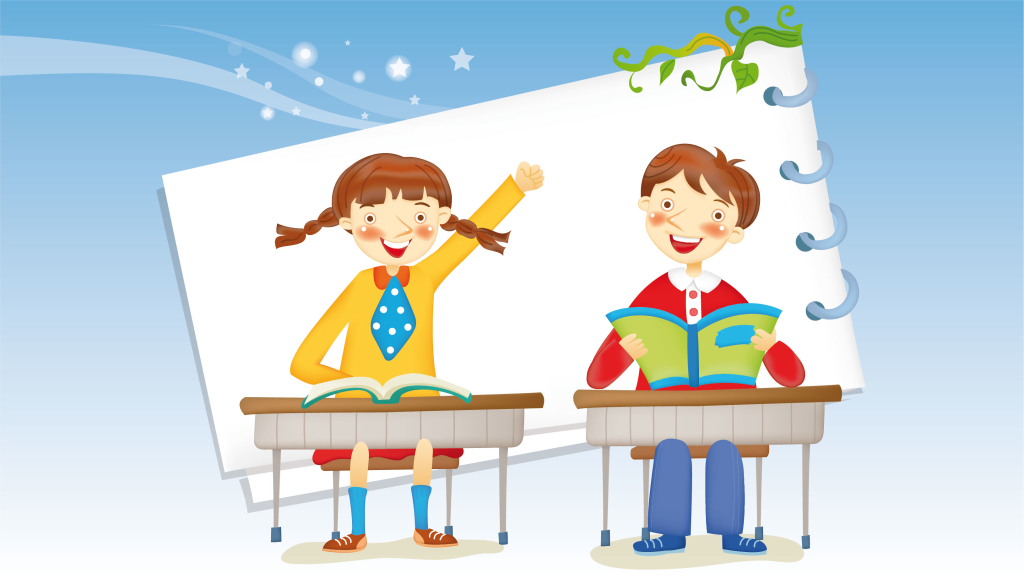 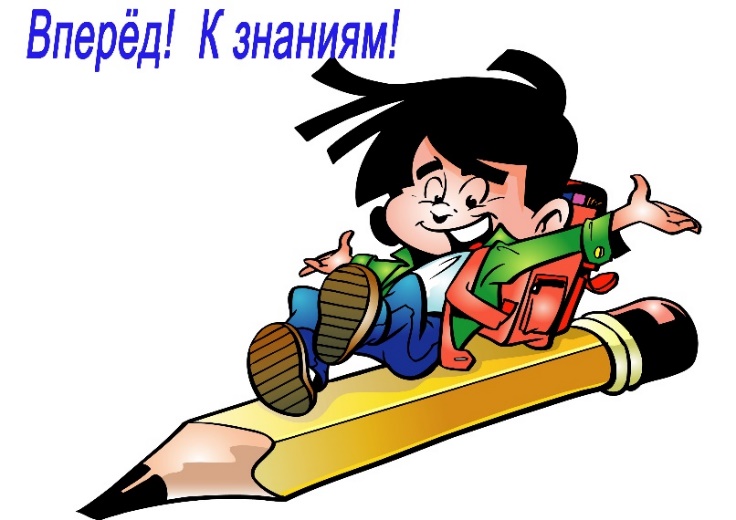 “Не мыслям надобно учить, а мыслить”И.Кант